INVEST ME
Make your future..
www.investme.az
Problem:
Lack of networking


Lack of financial assistance


Specialization problem


Loyality problem
Solution:
Creating two-sided information and connection system between investors and youth
Segmentation:
B2C ( Business to Consumers)
4P
Product (Service)
 Connection 
Qualified employees (based on this connection) 
 Loyalty
Networking.

Price
Fixed fee 2% from each investment 
Payments for advertising.
4P
Place
Online platform
Mini office for team

Promotion
Social networks
Events( exhibition, meetings)
Design material (fliers and etc.)
Communication channels.
Team
Project manager – Sevil Hajiyeva
General manager – Pinar Jabrailova
Financial manager – Dilavar Karimli
Marketing manager – Ulviyya Akhundova
External relation manager – Aytan Ibrahimova
IT manager – Amrah Ismayilzadeh
Duration: pilot – 2 years.

Founders: members of team.

Partners: Private companies, investors and non-governmental organizations
www.investme.az
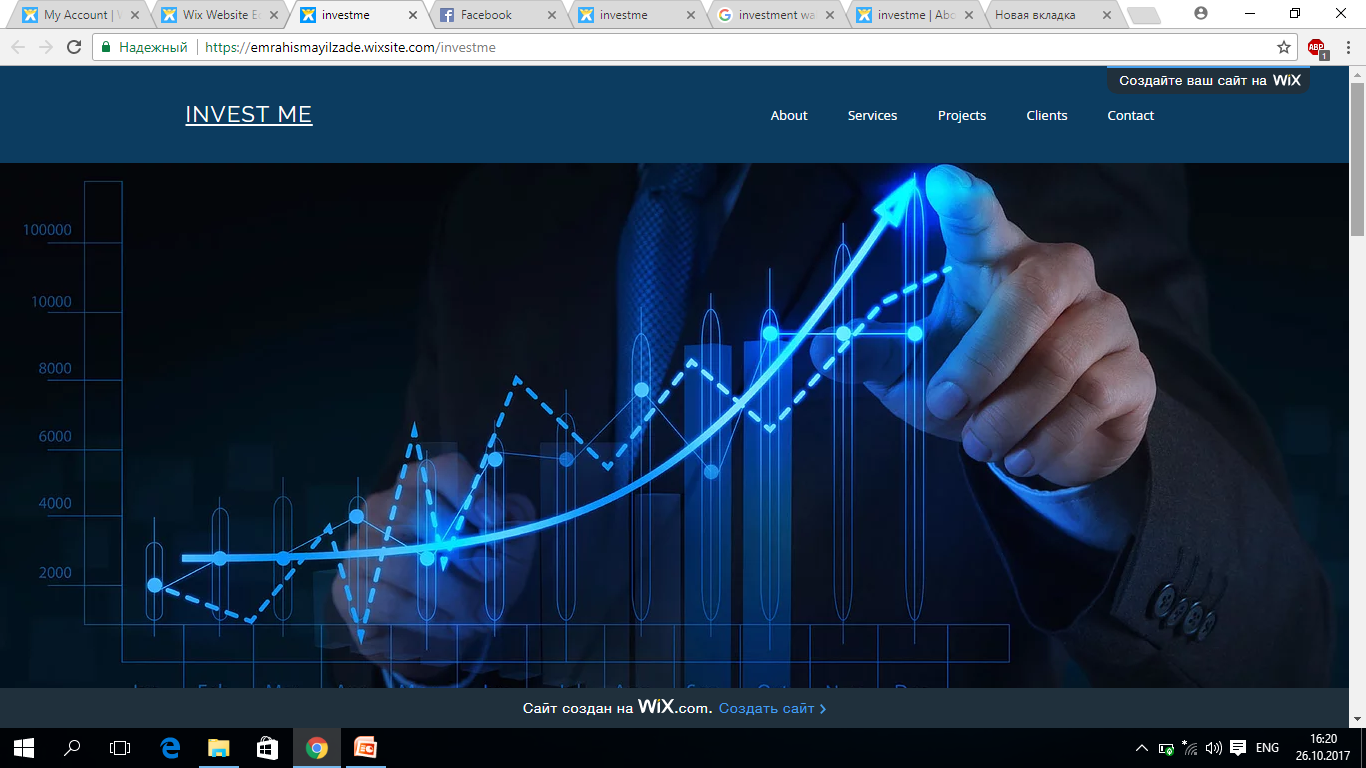 THANKS FOR ATTENTION                               